美洲华语第四册
单元故事六(简)
垃圾哪里去了？
请善加利用美洲华语创作天地之故事影片
http://blog.huayuworld.org/meizhouworld
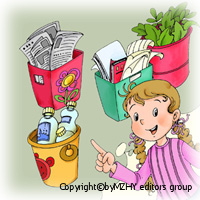 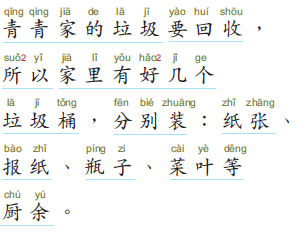 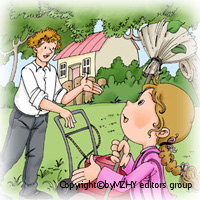 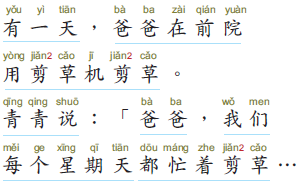 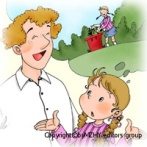 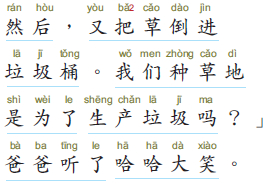 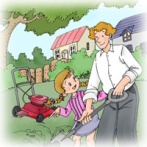 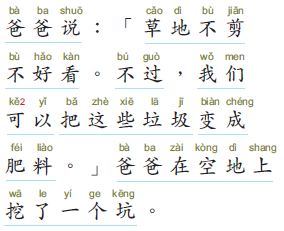 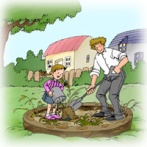 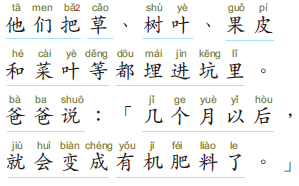 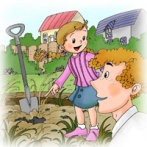 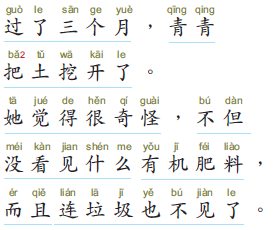 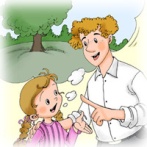 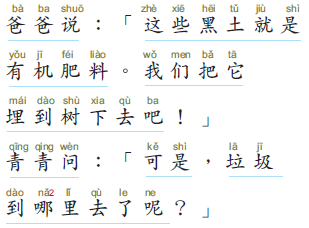 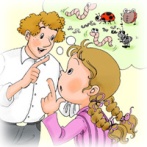 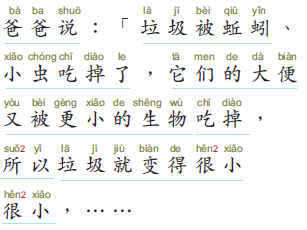 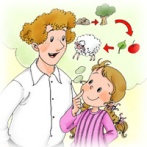 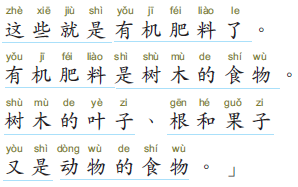 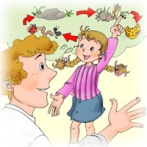 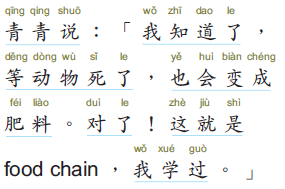 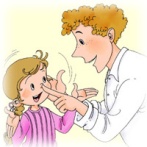 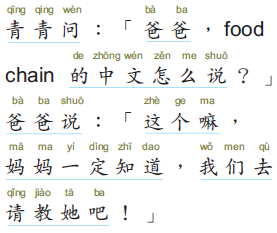